Comp 110Objects
Instructor: Jason Carter
Computer vs. Program Model
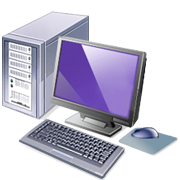 Processor
?
Program (source code)
Compiler
Outline
Intuitive Explanation
Two Concrete Examples
Calculators
square
BMI
Basic Java program elements, programming styles, error handling
Running and interacting with a Java program
Theater
Performer
Structuring in Scripts
Script
Follows
Structuring in Scripts
Script
Introduction
Body
Conclusion
Script components are abstract.
Paragraph 1
Paragraph 2
So are program components!
Sentence 1
Sentence 2
Program Components ~ Physical Objects
Natural Objects
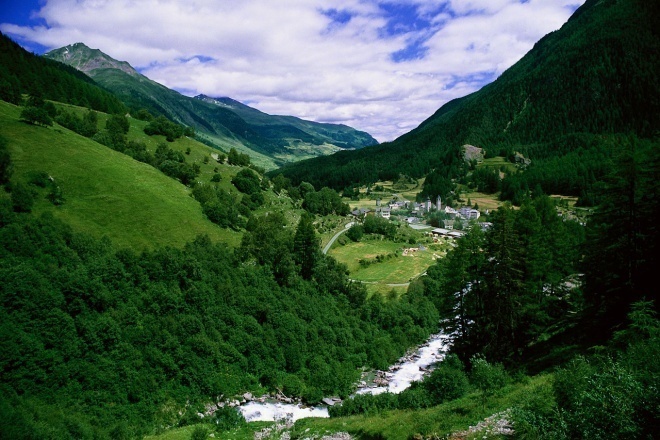 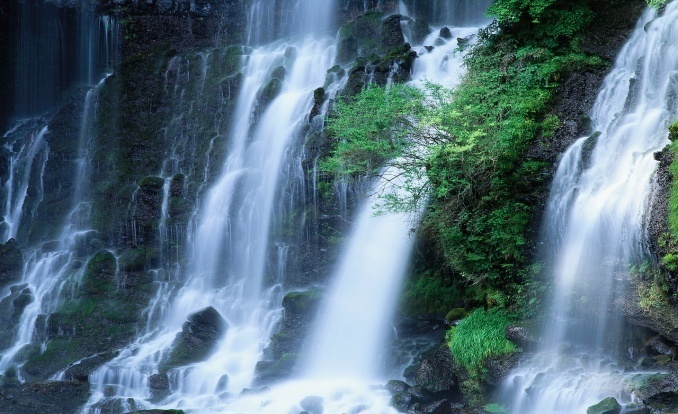 Manufactured Objects
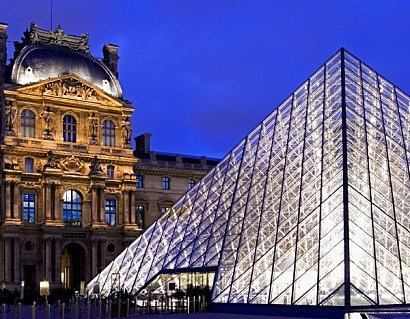 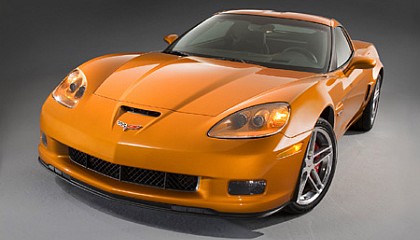 ~ Program Components
Program Objects ~ Manufactured Objects
Operations
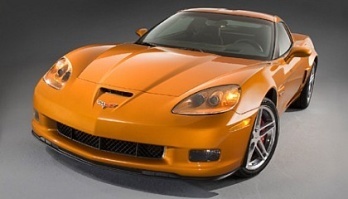 manufactured
by
accelerate
perform
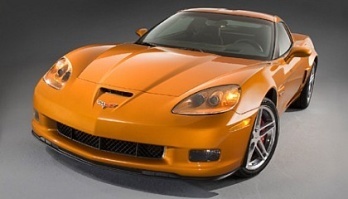 brake
Methods
Class
Program Object
instance of
execute invoke call
add
Program Object
subtract
Classification Through Factories
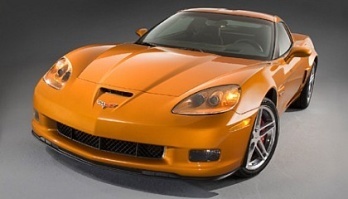 manufactured
by
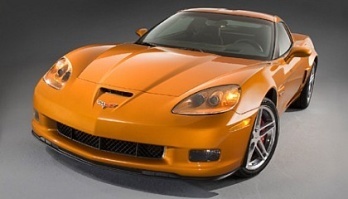 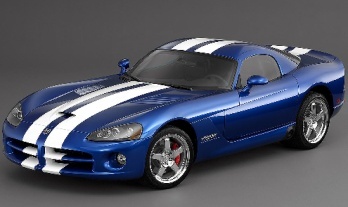 manufactured
by
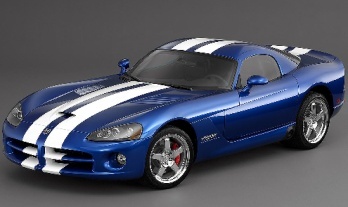 Classification Through Factories
ASquareCalculator
ASquareCalculator Instance
instance of
ASquareCalculator Instance
ABMICalculator
ABMICalculator Instance
instance of
ABMICalculator Instance
A Simple Class: ASquareCalculator
public class ASquareCalculator  
{
public int square(int x) 
{
	return x*x;
}
}
Nature of a Function
Domain
Range
Parameter  Values
Result Values
1
1
2
4
3
9
…
…
Mapping
Mathematics vs. Java Function Syntax
Mathematics
square: I  I
square(x) = x2
Java
public int square(int x) 
{
    return x*x;
}
Instantiating ASquareCalculator
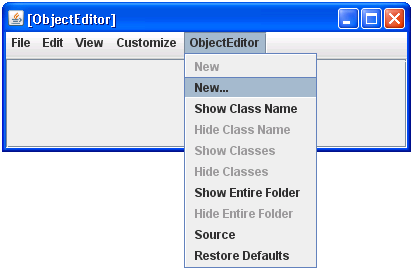 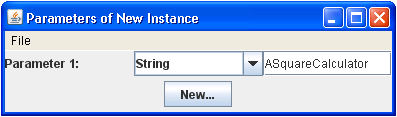 ASquareCalculator Instance
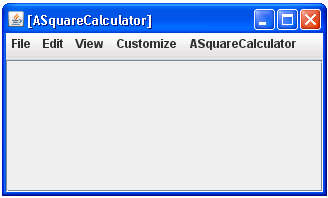 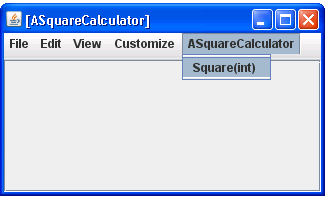 Invoking a Method And Viewing the Result
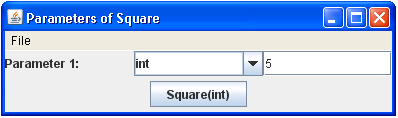 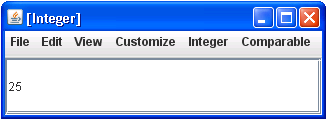 ObjectEditor vs. ASquareCalculator
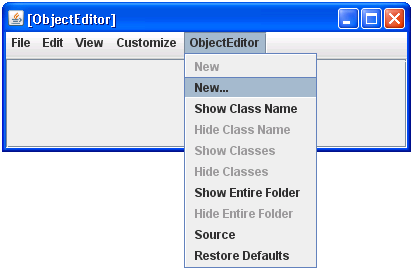 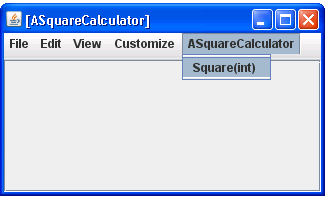 Two objects with different methods
Another Simple Class: ABMICalculator
ASquareCalculator
ABMICalculator
Specification:
Given an integer x, calculate the square of x.
Specification:
Given the weight (kg) and height (m) of a person, calculate the person’s body mass index a.k.a. BMI.
public class ASquareCalculator  
{
public int square(int x) 
{
	return x*x;
}
}
?
How do we modify the ASquareCalculator code to meet the BMI calculator specification?
ASquareCalculator vs. ABMICalculator
public class ASquareCalculator  
{
public int square(int x) 
{
	return x*x;
}
}
int weight, int height
ABMICalculator
public class ASquareCalculator  
{
public int square(int x) 
{
	return x*x;
}
}
calculateBMI
return weight/(height*height)
ABMICalculator
public class ABMICalculator
{
public int calculateBMI(int weight, int height) 
{
	return weight/(height*height);
}
}
Parameter and return types are integers
But height (m) and weight (kg) are expressed as decimals
How do we solve the discrepancy?
ABMICalculator
double
public class ABMICalculator
{
public int calculateBMI(int weight, int height) 
{
	return weight/(height*height);
}
}
ABMICalculator
public class ABMICalculator
{
public double calculateBMI(double weight, double height) 
{
	return weight/(height*height);
}
}
Developing BMI Calculator
Use Eclipse
Interacting with ObjectEditor
Run the calculateBMI function in ABMICalculator
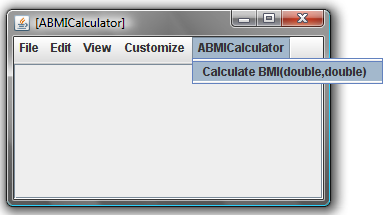 Interacting with ObjectEditor
Fill out the parameters of the calculateBMI function
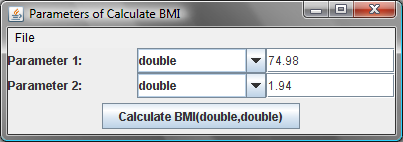 Press the “Calculate BMI(double,double)” button to see the result
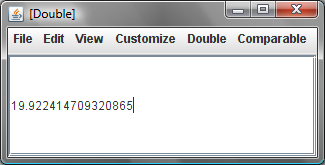 Program Development Process
Eclipse
creates
ABMICalculator Source Code
ABMICalculator Instance
reads
Compiler
calculateBMI
calls
writes
ABMICalculator Object (byte) Code
ObjectEditor
instantiates
main
calls
Interpreter
Anatomy of a Class
Class Header
Class Body
Method Header
Method Body
Parameter Type
Parameter Name
1:   public class ABMICalculator  

2:   {

3:	public double calculateBMI (double weight, double height) 

4:	{

5:		return  weight/(height*height);

6:	}

7:   }
Access Specifier
Return Type
Return Statement
Return Expression
Structuring in Scripts
Script
Introduction
Body
Conclusion
Script components are abstract.
Paragraph 1
Paragraph 2
So are program components!
Sentence 1
Sentence 2
Program Objects ~ Manufactured Objects
Operations
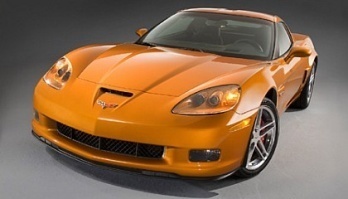 manufactured
by
accelerate
perform
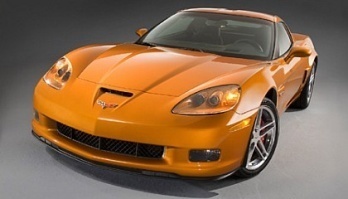 brake
Methods
Class
Program Object
instance of
execute invoke call
add
Program Object
subtract
Java vs. Real-world
Anatomy of a Class
Class Header
Class Body
Method Header
Method Body
Parameter Type
Parameter Name
1:   public class ABMICalculator  

2:   {

3:	public double calculateBMI (double weight, double height) 

4:	{

5:		return  weight/(height*height);

6:	}

7:   }
Access Specifier
Return Type
Return Statement
Return Expression
variables
memory
weight
0
height
0
Formal vs. Actual Parameters
public class ABMICalculator
{
public double calculateBMI(double weight, double height) 
{
	return weight/(height*height);
}
}
Parameters
Formal Parameters
Invoke calculateBMI
assigned
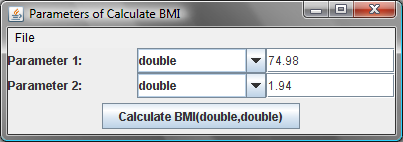 74.98
1.94
Parameters
Actual Parameters
One More Simple Class: AnAverageCalculator
AnAverageCalculator
Specification:
Given two real numbers, return their average (as a real number).
1:

2:

3:

4:

5:

6:

7:
public class AnAverageCalculator
{
public double calculateAverage(double num1, double num2)
{
return (num1+num2)/2;
}
}
Errors
class ABMICalculator
{
double calculateBMI(double weight, double height) 
{
	return (height*heigh)/weight
}
Logic Error
Syntax Error
Access Error
Semantics Error
Class Access Error
While instantiating a ABMICalculator object
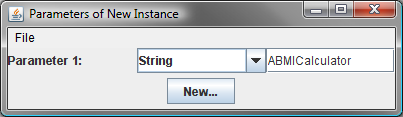 you get the following error:
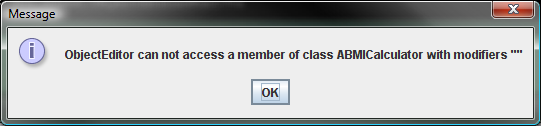 Reasons
ABMICalculator class is not public
Method Access Error
You instantiate a ABMICalculator object
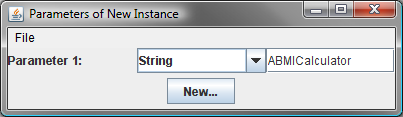 but there is no ABMICalculator menu item
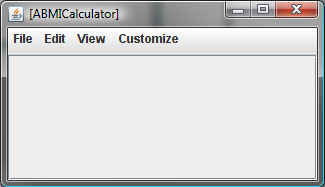 Reason
You have not defined any public methods in ABMICalculator
User Error
While instantiating a AXYZCalculator object
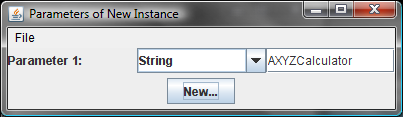 you get the following error
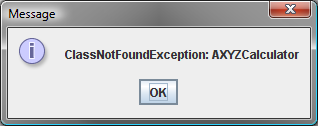 Reason
AXYZCalculator class does not exist
User Error
While instantiating a abmicalculator object
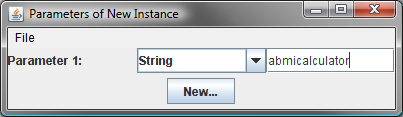 you get the following error
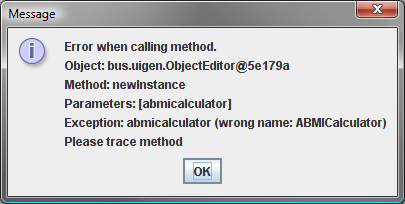 Reason
Class name is spelled with incorrect case
User Error
When invoking the Square method in ASquareCalculator
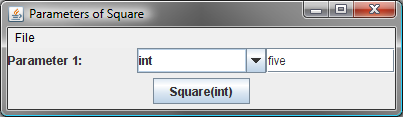 you get the following error
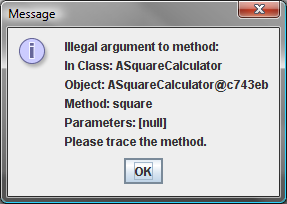 Reason
Parameter value is not in the function domain (set of allowed parameter values)
javac Error Reporting
ABMICalculator.java (3,3) : error J0232: Expected '{' or ';'
ABMICalculator.java (3,3) : error J0021: Expected type specifier
ABMICalculator.java (3,3) : error J0019: Expected identifier
ABMICalculator.java (5,1) : error J0020: Expected 'class' or 'identifier'
Line Number
Character Number
Case Conventions
Start Class Names With Upper Case Letters
aBMICalculator
ABMICalculator
Start Variable and Method Names With Lower Case Letters
weight
Weight
Square
square
Start Variable and Method Names With Lower Case Letters
Each New Word in the Name Starts with a Capital Letter
converttoinches
convertToInches
ABMICalculator
aBMICalculator
ObjectEditor Changes Case
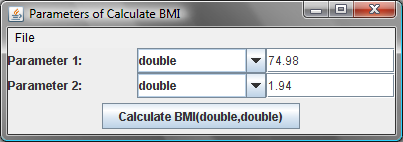 Method name starts with capital letter
Adds spaces to names
Different conventions for programmers and end users.
Identifiers
Reserved Words
(Keywords)
Program-defined Names
int, double, class, return, public
Variable names, method names, class names
boldface
Must begin with a letter
Other characters can be letters, digits, or underscore “_”
calculate_bmi2
calculateBMI3
Extra Slides
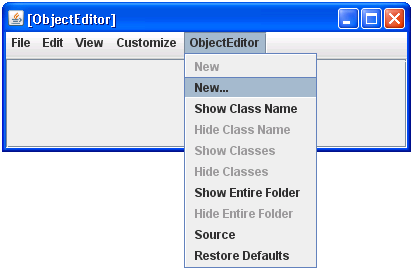 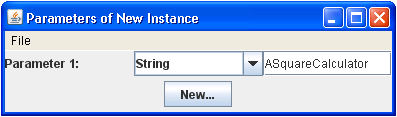 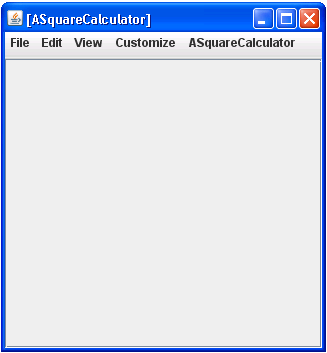 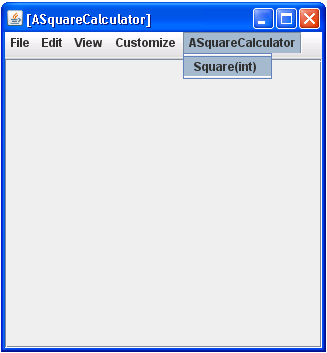 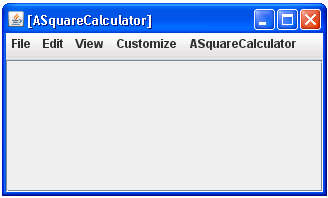 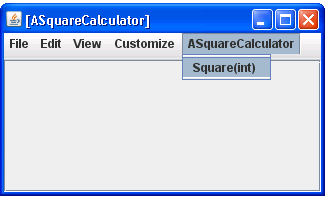 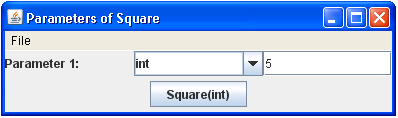 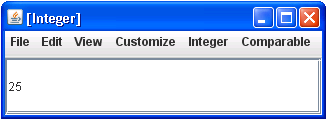 A Simple Class
public class ABMICalculator  {
      public int calculateBMI (
              int weight, int height)  
      {
              return  weight/(height*height);
       }
}
public class ABMICalculator  {
      public double calculateBMI (
              double weight, double height)  
      {
              return  weight/(height*height);
       }
}
User Error
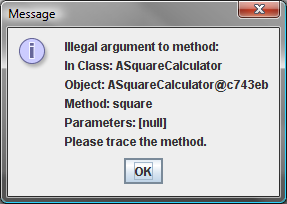 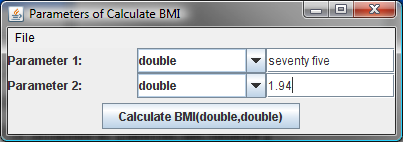 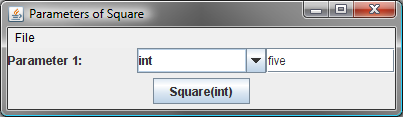 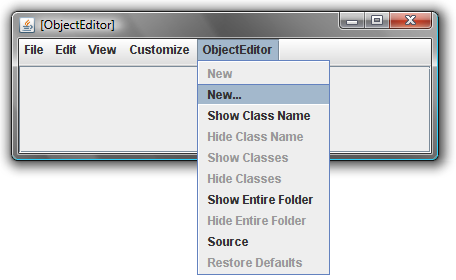 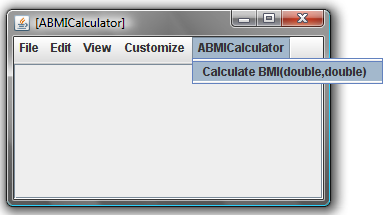 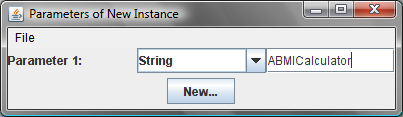